Применение проектной технологии в начальных классах
Боргоякова Людмила Николаевна, учитель начальных классов МБОУ Нижне-Тейская СОШ
Организация проектной деятельности укладывается в структуру деятельности
мотив→проблема → цель → задачи → методы и способы → план → действия →результат → рефлексия   и предполагает несколько этапов: 1. – погружение в проект;2. – организация деятельности;3. – осуществление деятельности;4. - презентация результатов.
Структура деятельности учителя и ученика
при использовании метода проектов.
Типологии проектов
Если проекты основываются на уровне контактов, то они могут быть:
внутриклассные – проекты, проводимые в одном классе;
внутришкольные – проекты, организуемые внутри одной школы, на уроках по одному предмету, или междисциплинарные;
региональные – проекты, организуемые между школами, классами внутри региона, внутри одной страны;
международные – в них реализуется диалог культур.
Самое крупное животное Хакасии:
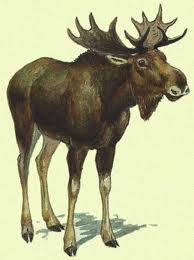 1728
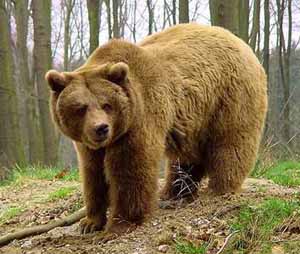